Математика 2 класс.
Реши:
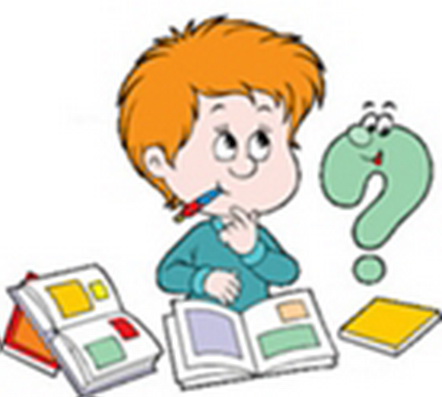 72-47              75-56

64+27              38-27

36+39              93-57
Сравни:
3см 5мм * 35 мм

7дм 6см* 8дм

2см 4мм  *42мм

1дм 9мм  *15 см
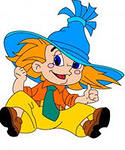 Задачи:
На одной стороне улицы 20 домов. Это на 3 дома больше, чем на другой. Сколько домов на другой улицы?
В детский сад привезли 2 бидона молока. В одном бидоне было 16 л молока, а в другом-24 л. За обедом израсходовали  18 л.Сколько литров молока осталось?
В библиотеке на  одной полке стояло 54 книги. Сколько книг стояло на двух полках?
Автор: Фоменко Т.И.
Литература: М.И.Моро.Математика. 2 класс. Изд. Просвещение. Москва. 2011.
Т.Н. Ситникова. Поурочные разработки по математике. 2 класс. Изд.Москва 2Вако» 2013.
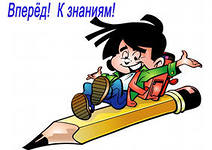